DEQ Teleworking
DEQ Challenges (at least some of them)
Retiring work force-over 30% currently qualified for retirement
Attracting and retaining new work force (Millennials)
Looking for mission driven work that allows flexibility

Budget Pressure-Never enough money, consistently asked to reduce reliance on General Fund

Perception of DEQ as the heavy hand of regulation vs. partner

Strategy: TELEWORKING
2
Teleworking Rollout
Pilot Project: November-Feb

Planned rollout for June 2020
Target adoption rate of 30% of eligible employees by end of 2020

Long term goal: get employees into rural/all parts of the state
Reduced travel times for inspectors
Improved relationships, staff perceived as “one of us in the community”
3
What We’re Seeing
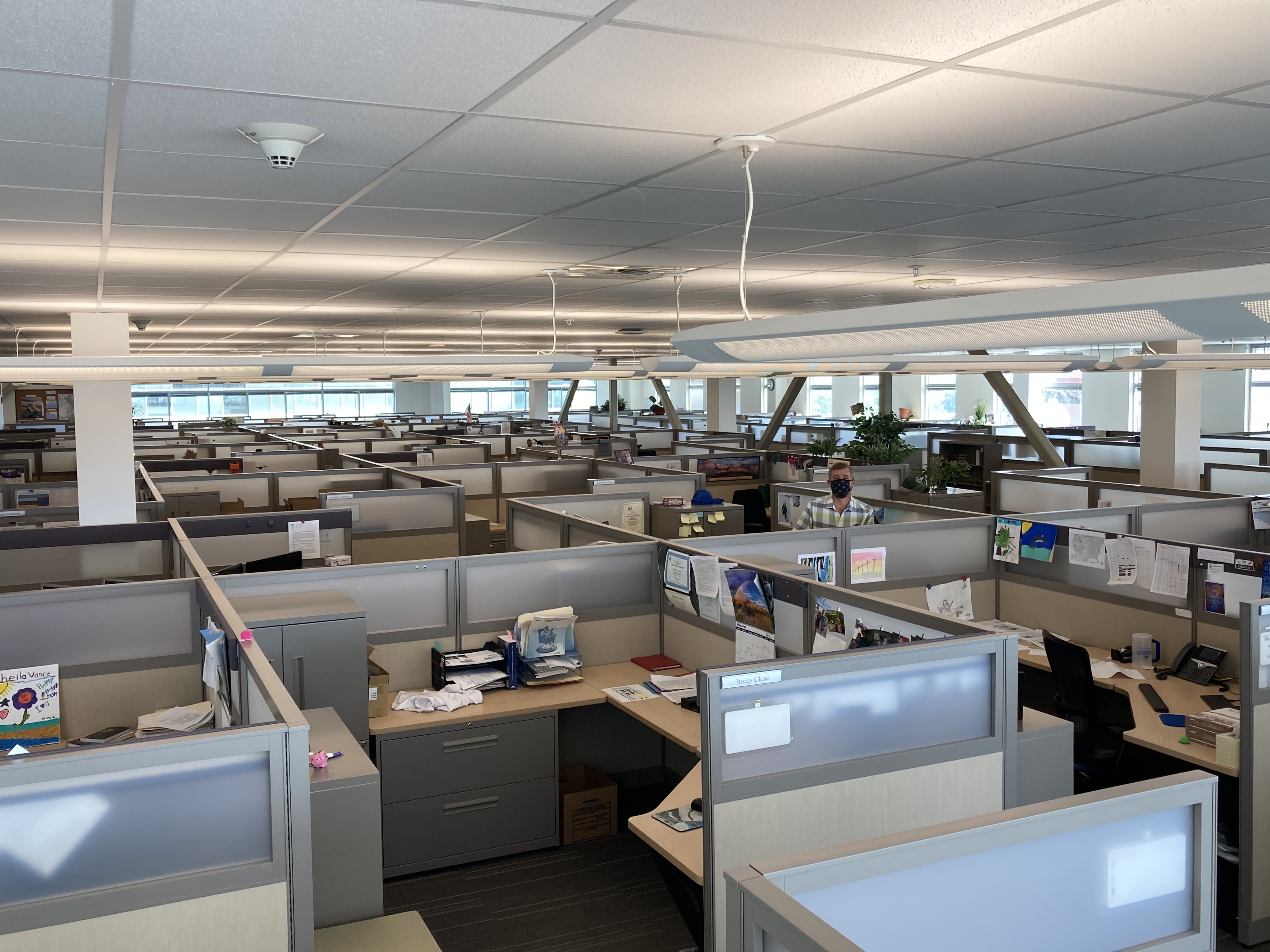 4
What We’re Seeing
Not our people
Currently 95% of our employees are teleworking due to COVID

30% of all employees have signed permanent teleworking agreements
60 days to try and decide before office space is given up

Improved/deliberate management...managing by performance instead of presence

Increase in employee satisfaction
Reduced commute times and costs for employees
Work life balance
Greater flexibility

Increase in productivity
5
What We’re Seeing
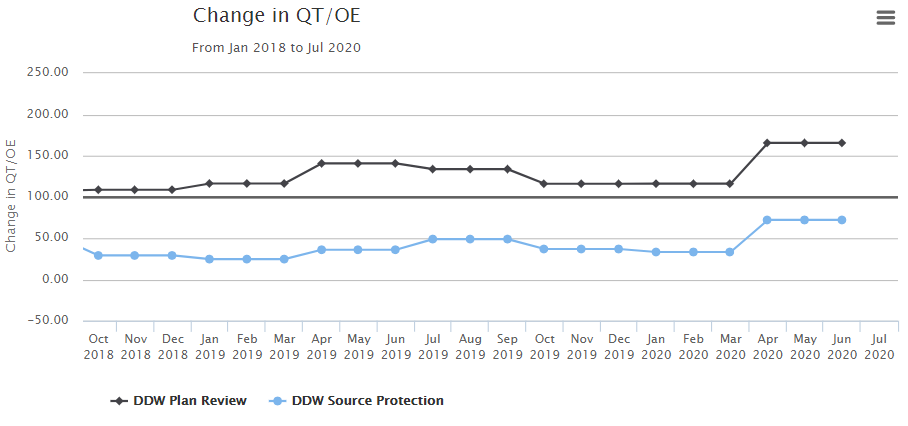 6
Challenges with Teleworking
Keeping our culture alive and well

Connecting w/ people
Facilitating Collaboration

Purchasing:
Laptops
Webcams

Understanding the difference between situational teleworking (COVID) vs. permanent teleworking
7
Keys to Success and Strategies to Improve
Deliberate communication
Weekly team huddles
Weekly non-mandatory water cooler chats
Regular calls and zoom meetings from managers
Visual Management/Performance Measures have been very helpful

Photos/Videos
Video messages vs. emails
Virtual Tours of Workspaces (guess who’s space this is?)
Vacation Photos

Online Brown Bag Events

Creative ways to connect
Grubhub/food and division zoom meetings in place of annual picnic
8